Inside LINQ to Objects
How LINQ to Objects work
Inside LINQ
1
IEnumerable<T> and IEnumerator<T>
Two important interfaces in LINQ to Objects
IEnumerable<T> is a very simple, single method interface
Interface IEnumerable<T> {
   IEnumerator<T> GetEnumerator()
}
IEnumerable<T> is implemented by a lot of classes
List, Array, HashSet etc.
A LINQ expression returns a IEnumerable<T> object
IEnumerable<T> is used in foreach statements
IEnumerator<T> is a slightly more complex interface: It has 3 methods
Interface IEnumerator<T> {
   bool MoveNext();
   T Current();
   void Reset();
}
Inside LINQ
2
Why do we need two interfaces?
IEnumerator<T> is a “machine” that can visit all the elements in a collection.
A collection implements IEnumerable<T>
A “machine” factory!
A collection can have any number of IEnumerator<T> objects working on it.
Each IEnumerator<T> object has its own Current property.
Source: Bart De Smet, C# 5.0 Unleashed, page 979
Inside LINQ
3
LINQ to Objects Extension Methods
LINQ to Objects queries are translated into LINQ to Objects method expression syntax
var query = from x in xs where x % 2 == 0 select x + 1;
Is translated to
xs.Where(x => x % 2 == 0).Select(x => x +1);
Where and Select are so-called extension methods.
They work on IEnumerable<T> objects (input) and return IEnumerable<T> object (output)
Makes is possible to chain method calls (like above)
However, Where and Select are not methods defined in the IEnumerable<T> interface
They are special extension methods
They extends IEnumerable<T> …	
Examples: ExtensionMethods
Inside LINQ
4
Extension Methods: Technical requirements
Extension Methods can be define on any class
Not just IEnumerable<T>
Example: String.Reverse() ExtensionMethods
An Extension Method must be declared inside a static class
static class SomeName { … }
You cannot create objects from a static class
An Extension Method must be static
The first parameter of an Extension Method must be marked this
public static String Reverse(this String str)
Inside LINQ
5
Unit testing LINQ
LINQ statements can be unit tested using the extension method SequenceEquals(…)
It returns true if two LINQ statements returns the same sequence of elements
Assert.IsTrue(lint.SequenceEquals(expected));
Example: linqFirstTry
LINQ
6
Iterators, yield return
Implementing the interfaces IEnumerable<T> and IEnumerator<T> requires quite a lot of (boring) programming
But there is a easier way …
C# introduced some syntactic sugar to help you writing fewer lines
Example
IEnumerable<int> GetIntegers() {
  for (int i = 0; i < 100; i++)  {
     yield return i;
  }
}
Iterators can consume other iterators
Pulling elements through a chain of filters
Example: PasswordCrackerLinq
Inside LINQ
7
Iterators are lazy
Iterators are lazy
Iterators returns an element only when they are asked to
Elements are pulled through the chain of iterators
Example: PasswordCrackingLinq
Checking parameters is lazy, as well
They are not checked until the first call to MoveNext()
Example: PasswordCrackingLinq -> Variations(…)
Eager methods include
ToList(), ToArray(), Min(), etc.
Inside LINQ
8
PLINQ = Parallel LINQ
LINQ statements can be executed concurrently
AsParallel()
Another iterator
Executes the FOLLOWING iterator in parallel
PLINQ decides how many threads will be used
Examples: PlinqTrying
Inside LINQ
9
Functional programming
A programming paradigm
Computation = evaluation of mathematical functions
No state
No side effects
Programming languages
LISP
Haskell
F#
C# lambda expressions + LINQ (may include side effects)
Inside LINQ
10
References and further readings
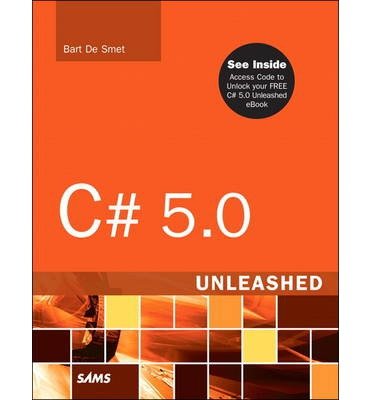 Bart De Smet: C# 5.0 Unleashed, Sams 2013
Chapter 10 Methods: section Extension Methods, page 524-534
Chapter 20 Language Integrated Query Internals, page 977-1055
MSDN Extension Methods (C# Programming Guide)
http://msdn.microsoft.com/en-us//library/bb383977.aspx 
MSDN Parallel LINQ (PLINQ)
http://msdn.microsoft.com/en-us/library/dd460688(v=vs.110).aspx
Inside LINQ
11